نکات تغذیه ای در خرید و نگه داری مواد غذایی
کلیه موادغذایی وآشامیدنی باید دارای پروانه ساخت از وزارت بهداشت ، درمان و آموزش پزشکی باشند.
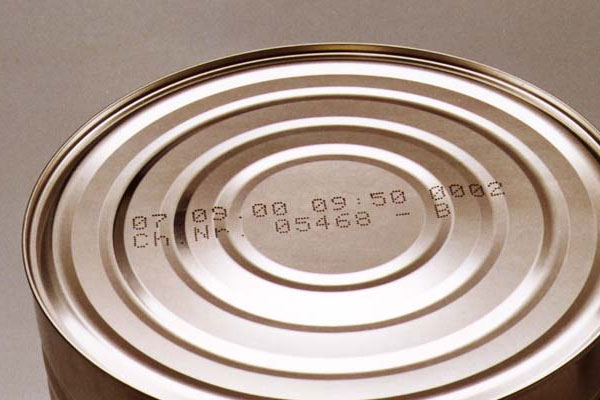 تمامی موادغذایی باید تاریخ تولید و انقضاء داشته باشند.تنها از ظاهر و بوی غذا نمی توان از سالم بودن آن مطمئن شد.
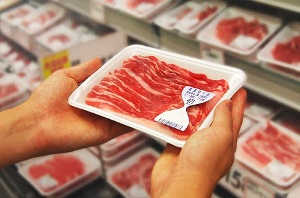 از خرید و عرضه شیر و فرآورده های لبنی غیرپاستوریزه خودداری کنید.
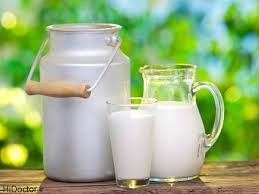 از مصرف خامه و کره و بستنی غیرپاستوریزه خودداری نمایید.
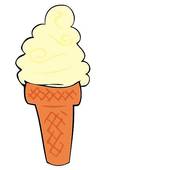 غیرپاستوریزه
کره بسته بندی پاستوریزه ، تنها به مدت یک هفته در یخچال قابل نگهداری است .برای نگهداری بیشتر حتماً کره را در فریزر قرار دهید.
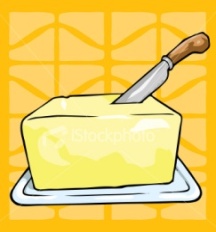 همیشه بر روی کیسه نگهداری موادغذایی در فریزر ، تاریخ روز را بنویسید تا موادغذایی را در زمان مجاز استفاده نمایید.
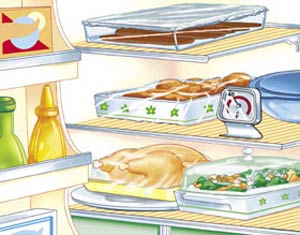 موادغذایی نگهداری شده در یخچال یا فریزر را فقط یک بار و به طور کامل گرم کنید تا میکروب های احتمالی موجود در موادغذایی از بین بروند.
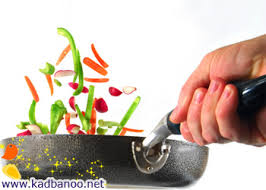 غذای پخته شده را برای مدت طولانی در خارج از یخچال نگهداری نکنید.
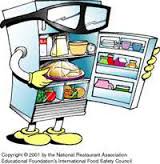 شانه های تخم مرغ، سبزی و میوه را در مجاورت موادغذایی آماده ی مصرف مانند نان و ... قرار ندهید.
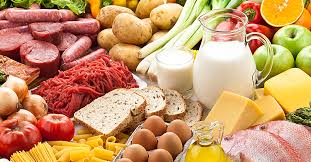 موادغذایی خام و پخته را مجزا حمل کنید.
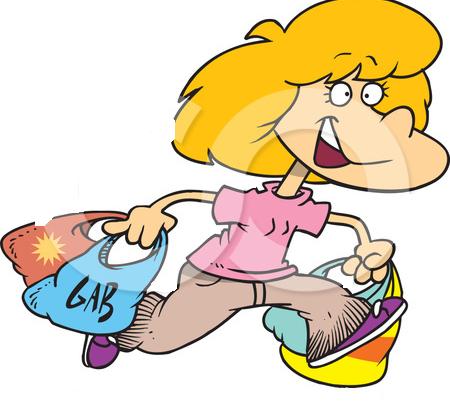 از پیچاندن روزنامه به دور نان و موادغذایی دیگر خودداری کنید.
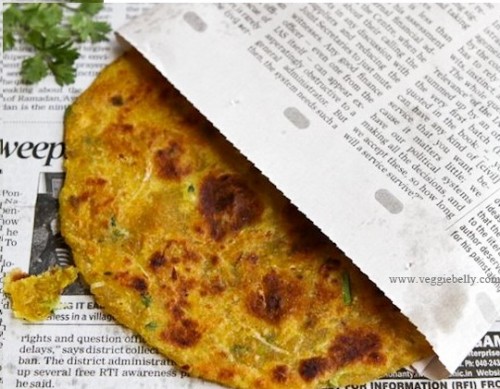 از گذاشتن موادغذایی داخل کیسه های نایلونی بازیافت (سیاه رنگ) خودداری کنید.
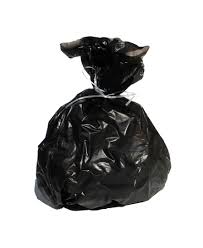